Så fungerar e-tjänsten
En genomgång av alla steg med uppgifter som behövs för ett behandlande företag att rapportera mottaget farligt avfall till avfallsregistret hos Naturvårdsverket.
Naturvårdsverket | Swedish Environmental Protection Agency
2020-12-21
1
Info om bildrättigheter i denna presentation
Fotografierna i denna presentation kan inte kopieras till andra presentationer.
Bildrättigheterna gäller enbart att visas i den här presentationen från Naturvårdsverket.
Naturvårdsverket | Swedish Environmental Protection Agency
2020-12-21
2
Steg 1logga in
Naturvårdsverket | Swedish Environmental Protection Agency
2020-12-21
3
www.naturvardsverket.se/avfallsregister
Enklaste vägen att nå avfallsregistret är via adressen:
www.naturvardsverket.se/avfallsregister

Välj ingången:”Behandlare - mottagning”
OBS! Gäller från 1 nov 2020
Naturvårdsverket | Swedish Environmental Protection Agency
2020-12-21
4
Nästan inne i e-tjänsten
Innan du kommer in i e-tjänsten behöver du legitimera dig med en e-legitimation.
Naturvårdsverket | Swedish Environmental Protection Agency
2020-12-21
5
Steg 2de första uppgifterna
Naturvårdsverket | Swedish Environmental Protection Agency
2020-12-21
6
Start
De första uppgifterna är ja-nej-frågor för att ta reda på om 
du rapporterar som ombud
vill ändra en tidigare inskickad handling
det rör sig om avfall utanför Sveriges gräns eller
det farliga avfallet kommer direkt från hushåll

Ombud har fullmakt att föra talan för annan person. Benämns också fullmaktstagare eller fullmäktig.
Naturvårdsverket | Swedish Environmental Protection Agency
2020-12-21
7
Steg 3kontakt-uppgifter
Naturvårdsverket | Swedish Environmental Protection Agency
2020-12-21
8
Kontaktuppgifter
Vissa uppgifter om dig som uppgiftslämnare fylls i automatiskt och går inte att ändra.
Fyll i uppgifter om verksamhetsutövaren, dvs företaget du representerar.
Se exempel på nästa bild.
Naturvårdsverket | Swedish Environmental Protection Agency
2020-12-21
9
Exempel med kontaktuppgifter
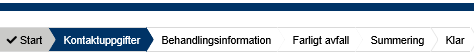 Uppgiftslämnare
Uppgiftslämnares personnummer: *
Verksamhetsutövare är i det här fallet behandlare av farligt avfall. I andra anteckningar är verksamhetsutövare utförare som yrkesmässigt producerar, transporterar eller samlar in farligt avfall, eller agerar som handlare och mäklare av farligt avfall
19670416-3085
Efternamn: *
Förnamn: *
Bruhn
Axelina
Telefonnummer:
E-postadress: *
072-348 76 53
axelina.bruhn@avaretur.se
Verksamhetsutövare
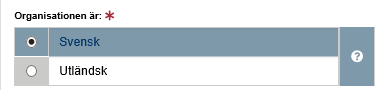 Organisationsnummer/personnummer: *
578654-3214
Kontaktperson: *
Verksamhetens namn: *
Tova Strand
ÅVA Retur AB
Telefonnummer:
E-postadress: *
072-321 45 78
tova.strand@avretur.se
Naturvårdsverket | Swedish Environmental Protection Agency
2020-12-21
10
Steg 4information vid mottagande
Naturvårdsverket | Swedish Environmental Protection Agency
2020-12-21
11
Behandlings-information
Här ska uppgifter lämnas inom tre områden:
Mottagning
Plats var avfallet senast hanterades
Plats för behandling
Följande bilder visar exempel.
Naturvårdsverket | Swedish Environmental Protection Agency
2020-12-21
12
Lämna uppgifter: behandlingsinformation- Behandling
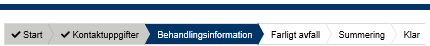 Behandling
Den juridiska person som tidigare innehade det farliga avfallet. 
Till exempel en avfallsproducent
Datum för mottagandet: *
2020-10-10
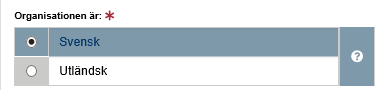 Tidigare innehavare organisationsnummer/personnummer: *
556435-2341
Transportsätt: *
Vägtransport
Naturvårdsverket | Swedish Environmental Protection Agency
2020-12-21
13
Lämna uppgifter: behandlingsinformation- Plats var avfallet senast hanterades. Alternativ 1 om adress finns
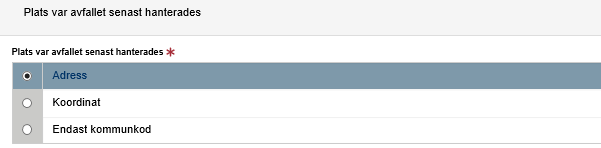 Postadress: *
Skogsvägen 3
Postnummer: *
Postort: *
84301
Bräcke
Kommun: *
Bräcke (2305)
Naturvårdsverket | Swedish Environmental Protection Agency
2020-12-21
14
Lämna uppgifter: behandlingsinformation- Plats var avfallets senast hanterades. Alternativ 2 om adress saknas, ange koordinater
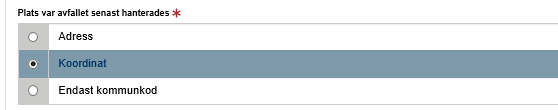 Nordkoordinat (SWEREF 99 TM):*
Ostkoordinat (SWEREF 99 TM):*
62,7537
15,4289
Beskrivning:
Kommun*
Naturvårdsverket | Swedish Environmental Protection Agency
2020-12-21
15
Bräcke (2305)
Lämna uppgifter:  behandlingsinformation- Plats var avfallet senast hanterades. Alternativ 3 om adress saknas – uppge kommunkod
Endast kommunkod uppges i de fall kommunen ombesörjer avfall från hushåll eller då avfallsproducenten är okänd, som vid till exempel dumpning
Naturvårdsverket | Swedish Environmental Protection Agency
2020-12-21
16
Lämna uppgifter: behandlingsinformation- Plats för behandling. Välj alternativ 1 om adress finns.
Plats där avfallet ska behandlas är där behandlaren övertar ansvaret för det farliga avfallet.
Om adress saknas, uppge koordinater.
Naturvårdsverket | Swedish Environmental Protection Agency
2020-12-21
17
Steg 5uppgifter om avfallet
Naturvårdsverket | Swedish Environmental Protection Agency
2020-12-21
18
Farligt avfall
Här ska alla uppgifter om avfallet lämnas. Till exempel avfallstyp samt mängden avfall i kilo.

Se exempel på nästa bild.
Naturvårdsverket | Swedish Environmental Protection Agency
2020-12-21
19
Exempel på uppgifter om farligt avfall
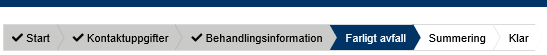 Avfallstypernas koder är hämtade ur Avfallsförordningen (2020:614)
Är det krångligt? Läs en introduktion till avfallskodning
Farligt avfall, avfall
Avfallstyp, huvudgrupp: *
16 Avfall som inte anges på annan plats i förteckningen
Avfallstyp, undergrupp: *
160104 Uttjänta fordon
Avfallstyp: *
KG
6756
Här kan avfallsbehandlaren t.ex. ange sin egen kod för avfallet eller annat, fri kommentar
1601 Uttjänta fordon från olika transportslag (även maskiner som inte är avsedda att användas på väg) och avfall från…
Avfallsmängd (kg):*
Referens:
Naturvårdsverket | Swedish Environmental Protection Agency
2020-12-21
20
Lämna uppgifter om farligt avfall
Välj ”Lägg till efter” för att lämna fler uppgifter om mer farligt avfall från samma transport.
Naturvårdsverket | Swedish Environmental Protection Agency
2020-12-21
21
Steg 6summering & granskning
Naturvårdsverket | Swedish Environmental Protection Agency
2020-12-21
22
Summering
I steget för summering granskar du uppgifterna. 
Du kan gå till olika avsnitt och ändra uppgifterna.
Efter att du har ändrat uppgifter i ett tidigare avsnitt kan du gå direkt till Summering.
Naturvårdsverket | Swedish Environmental Protection Agency
2020-12-21
23
Steg 7snart klar!
Naturvårdsverket | Swedish Environmental Protection Agency
2020-12-21
24
När summeringen är inskickad är du klar
Tack för denna gång! 
Spara avfalls-ID (finns i pdf-filen) för att kunna revidera registreringen.
Logga ut från e-tjänsten
Naturvårdsverket | Swedish Environmental Protection Agency
2020-12-21
25
Vänta! Hur ändrar jag i efterhand?
Naturvårdsverket | Swedish Environmental Protection Agency
2020-12-21
26
Start
Du ändrar en inskickad anteckning, genom att ersätta den. Du behöver då ha avfallsID.
Välj ”ja” i startfrågan om att ändra/ersätta en inskickad handling
Uppge avfallsID och mata in alla uppgifter igen 
Den nya anteckningen ersätter den tidigare och får ett nytt avfallsID
Se exempel på nästa bild.
Naturvårdsverket | Swedish Environmental Protection Agency
2020-12-21
27
Exempel på ändring av tidigare uppgift
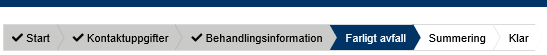 Farligt avfall, avfall
Avfallstypernas koder är hämtade ur Avfallsförordningen (2020:614)
Är det krångligt? Läs en introduktion till avfallskodning
AvfallsId som ska ändras: *
du17ab61-3g5e-17rs-3791-06aa85df1f7
16 Avfall som inte anges på annan plats i förteckningen
Avfallstyp, huvudgrupp: *
160104 Uttjänta fordon
Avfallstyp, undergrupp: *
KG
6756
1601 Uttjänta fordon från olika transportslag (även maskiner som inte är avsedda att användas på väg) och avfall från…
Avfallstyp: *
Avfallsmängd (kg):*
Här kan avfallsbehandlaren t.ex. ange sin egen kod för avfallet eller annat, fri kommentar
Referens:
Valfri text
Naturvårdsverket | Swedish Environmental Protection Agency
2020-12-21
28